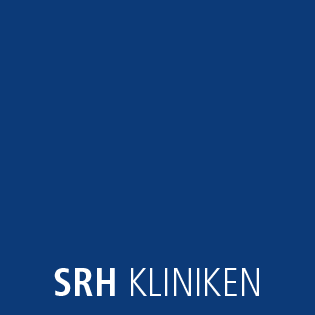 kognitive ressourcen bei Bewusstseinsstörungen – neue erkenntnisse und Konsequenzen für die NeuropsychologiePETRA MAURER-KARATTUPSRH FACHKRANKENHAUS NERESHEIMpppppppetrape
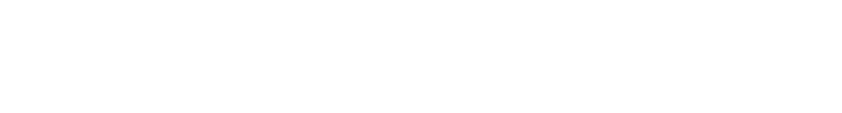 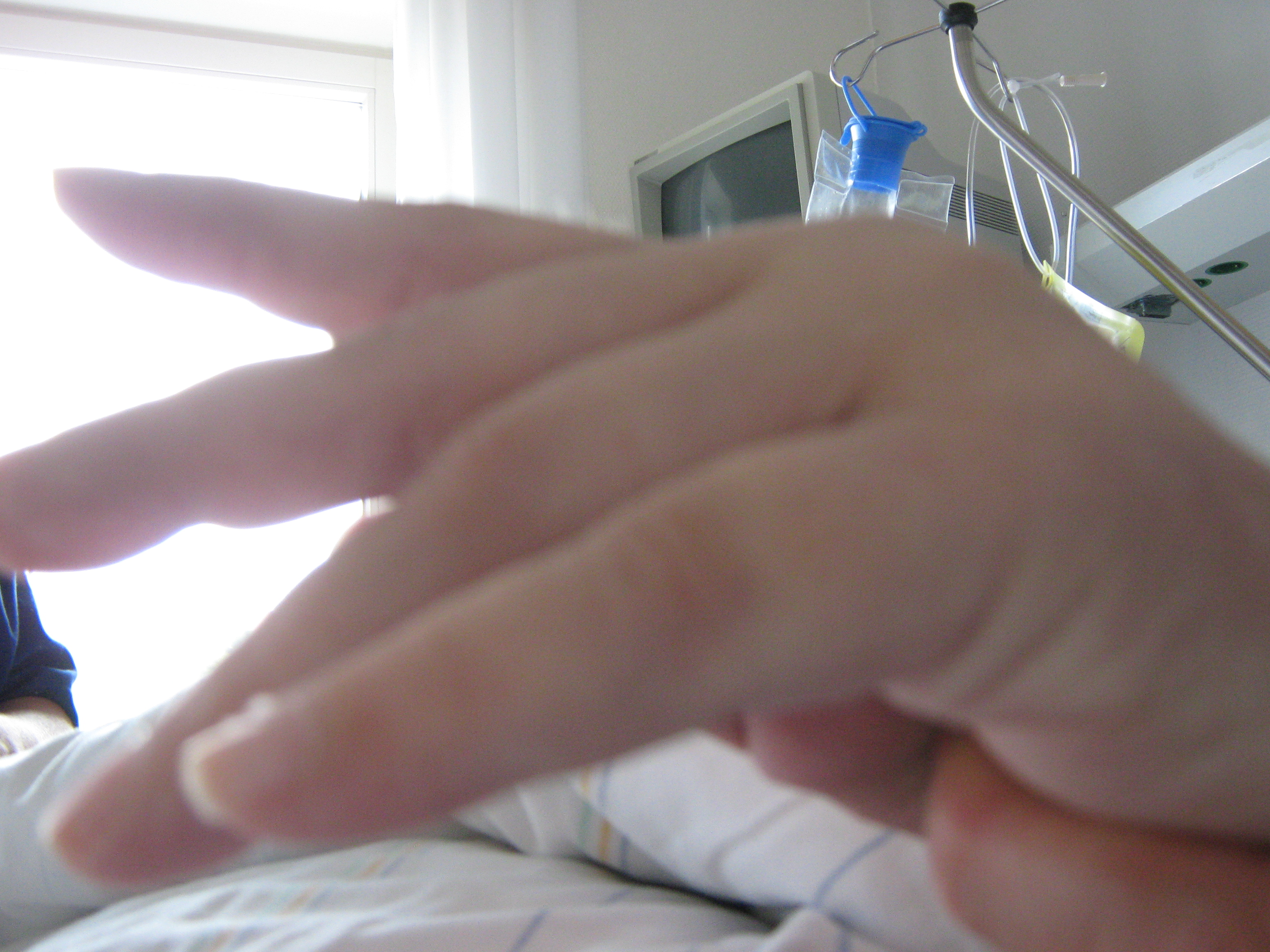 GNP Tagung 
19.09.2014 Oldenburg
NEUE ENTWICKLUNGEN
Internationale Guidelines: IBIA Meeting, San Francisco, 
03/14, Symposium: Towards an international consensus for disorders of consciousness (John Whyte, Joe Giacino, Nisa Nakase-Richardsen u. Panelists)

Verhaltensbasierte Verfahren (z.B. CRS-R): Behavioral and functional recovery during inpatient rehabilitation in patients with TBI-related DOCs (Giacino, Maurer-Karattup et al., in Vorbereitung); Pain perception with CRS-R and NCS-R in DOCs (Chatelle, Maurer-Karattup, Lovstad, Boering, in Vorbereitung)

ERPs/f-MRI/PET: Stender & Laureys, 2014,
     Owen, 2009, Cruse et al, 2011
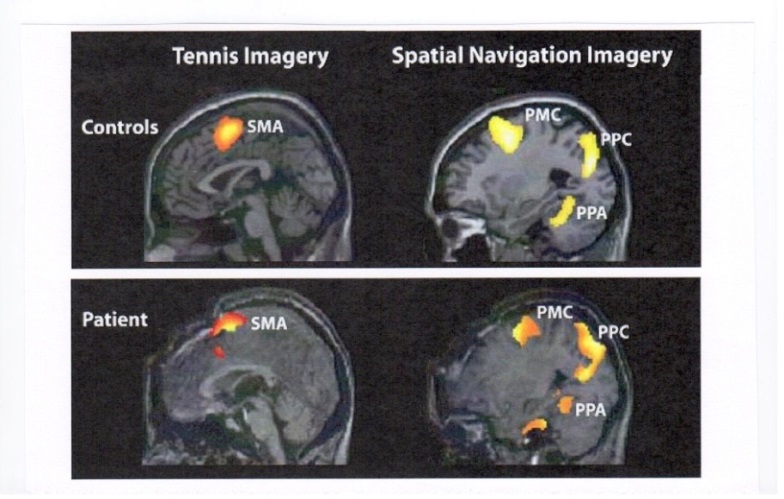 [Speaker Notes: Gute Strukturen in Deutschland und anderen europäischen Ländern
Verweildauern meist ausreichend für Erfassung und Begleitung “früher” Entwicklung
Unzureichende Langzeitbegleitung/ambulante Strukturen
Bedeutung Zeit, systematische Anwendung Diagnostik und Therapie in Frühreha]
STÄRKEN DER NEUROPSYCHOLOGIE - REALITÄT
Stärken:
Know-how in standardisierter Verhaltensbeobachtung, breitem Spektrum Diagnostik und Befundintegration
Bindeglied in Team
systematische hypothesengeleitete Therapieplanung und - durchführung
Realität:
Survey (Maurer-Karattup, 01/14): teilweise Betreuung von DOCs in Frühreha, keine Langzeitversorgung
IBIA-Meeting, 03/14: in USA starke Positionierung NP in Diagnostik/Forschung;  kaum Therapie
Frühreha in Dt.: knappe Ressourcen, Unsicherheit, teilw. schwache Position im Team
Seite 3
Modell für neuropsychologische interventionen
Spezifische Stimulierung/
     Kommunikationsaufbau
Anleitung/Koordination Team
Erprobung neuer Paradigmen
Systemisch: Einbeziehen Perspektive Patient/Angehörige
Regelmäßige Anwendung Skalen u. standardisiertes individualisiertes Assessment
Erfassung Schweregrad bei Aufnahme und Outcome
Beantwortung spezifischer Fragen
Diagnostik
Therapie
Forschung
Klinisch angewandte Forschung:
Outcome
Therapieeffizienz
Seite 4
DISKUSSION
Möglichkeiten und Grenzen diagnostischer Verfahren (Skalen/Verhaltensbasierte Verfahren/E-Phys./f-MRI, PET)

Wichtige Rolle des Neuropsychologen (Diagnostik, Therapie, Koordination von Teamabläufen, Angehörigenberatung, Forschung)
vs.
knappe Ressourcen und institutionelle Rahmenbedingungen

Stärkere Positionierung der Neuropsychologie in Versorgung von Patienten mit schwersten kognitiven Beeinträchtigungen!
VIELEN DANK FÜR IHRE AUFMERKSAMKEIT!

Petra_maurerk@web.de
Seite 6